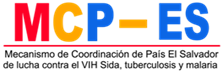 Propuesta de fechas Elección de Representantes 2016-2019/ Sociedad Civil
Lcda. Marta Alicia de Magaña
Directora Ejecutiva MCP-ES

Marzo 03, 2016